Ptica i Pas
Bok
Ne
Bok, daš mi sir?
Bla, Bla, Bla.
O ne ispao mi je sir
Možeš li mi nešto otpjevati?
Hahaha, nikad se ne igraj s lisicama
Sad si shvatila kako sam mudra.
THE END
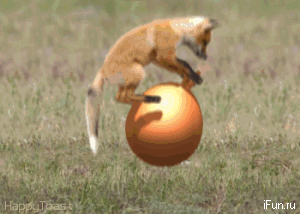 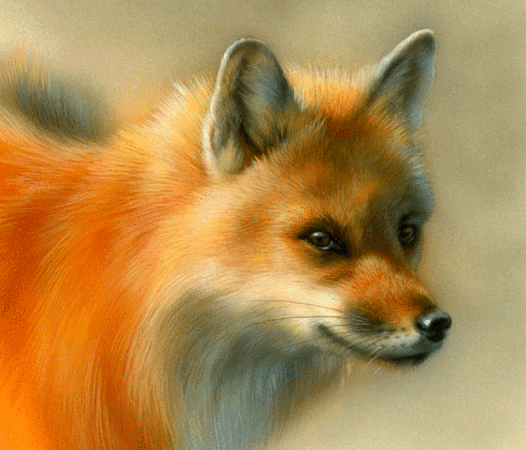 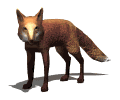 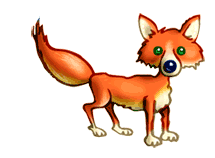 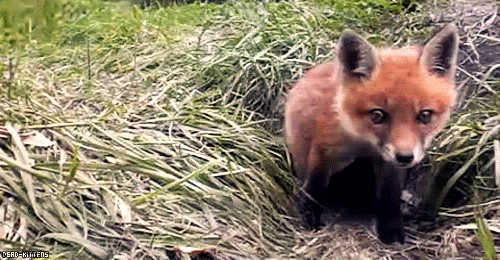 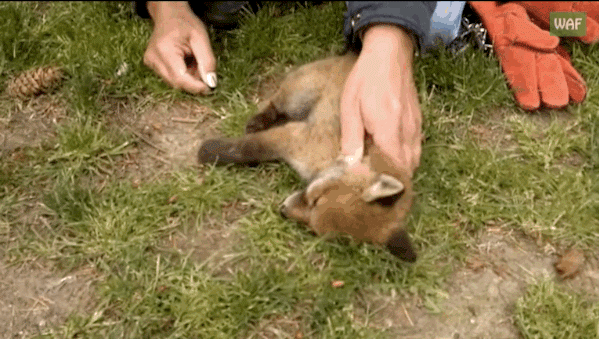